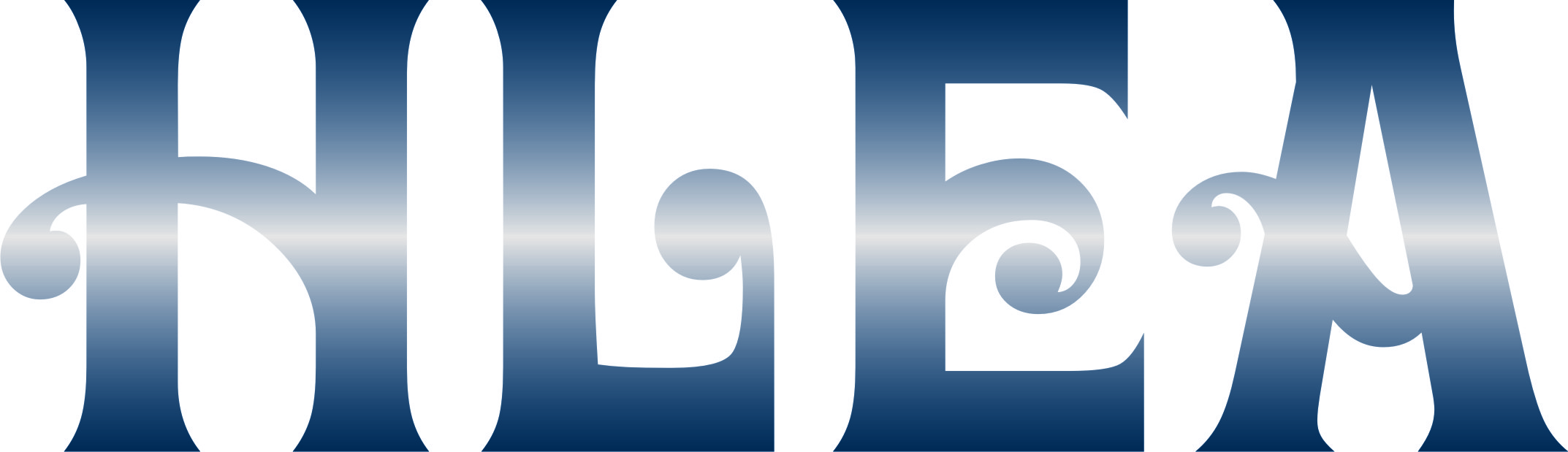 Hispanic & Latino Employee Association
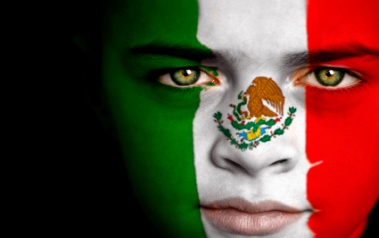 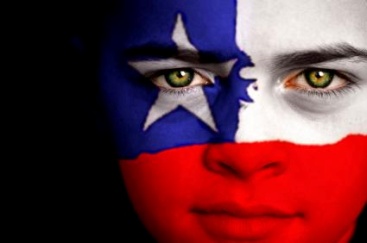 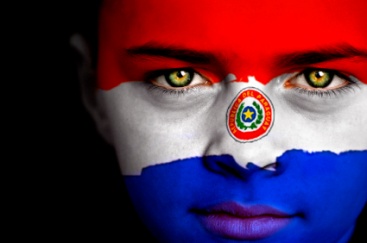 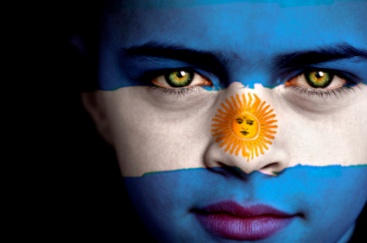 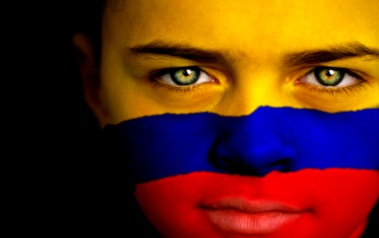 JOIN US!
M E E T I N G S
Every 3rd Thursday of the month
Time: 11am-12pm
Place: 
09/19/13  Isle of Wight Room -Webb Center
10/17/13  Student Success Center Conf. R 2026
11/21/13  Student Success Center Conf. R. 2026
For more information: talvarez@odu.edu
To become a member: aisrael@odu.edu
Student & Community members welcome